Quantum Computing: an introduction
Prabhas Chongstitvatana
Computer Engineering
Chulalongkorn University
Greeting
What is a quantum computer
First, please watch a short video explaining what is a quantum computer.https://www.youtube.com/watch?v=w_-_H9eBte8
Google Nasa,  D-Wave 2x machine
Quantum bit in D-wave machine
Quantum Algorithms
Algorithm that runs on a quantum computer
1994    Peter Shor -- a quantum algorithm  for integer factorization formulated . 
Given an integer N, find its prime factors
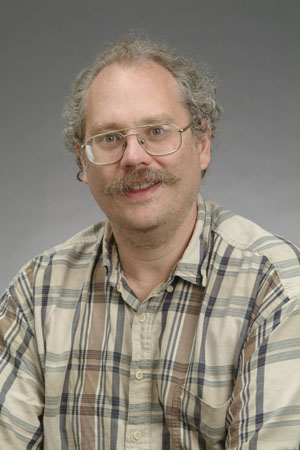 Shor’s algorithm
The factorization also needs huge amount of quantum gates. It increases with N as (log N)3. Thus factoring of a 4096-bit number requires 4,947,802,324,992 quantum gates.
Quantum Gates
Quantum circuits
Quantum circuits
Example of Quantum Algorithm
I have one paper published in 2012. My result achieved an exponential speed up.Yingchareonthawornchai, S., Aporntewan, C., and Chongstitvatana, P., "An Implementation of Compact Genetic Algorithm on a Quantum Computer," Int. Joint Conf. on Computer Science and Software Engineering (JCSSE), 30 May - 1 June 2012, pp.131-135.   http://www.cp.eng.chula.ac.th/~piak/paper/2012/jcsse-quantum-cga.pdf
Representation of a qubit
output
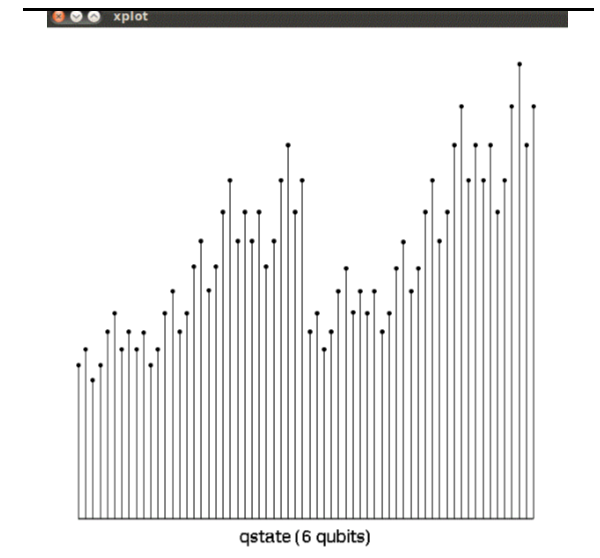 output
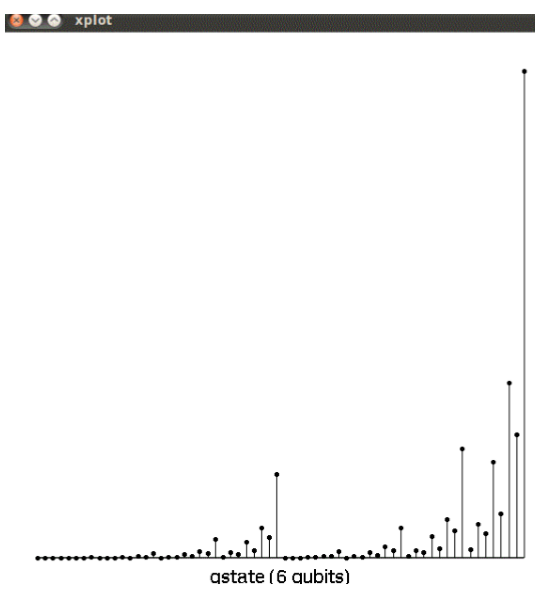 Current issues in Quantum computing
You can read more information on the current issues in Quantum computing from this page.  I gave a talk to graduate students in computer engineering in January 2016.

http://www.cp.eng.chula.ac.th/~piak/talk/2016/issues-in-quantum-computing.htm
More Information
Search  “Prabhas Chongstitvatana”
Get to me homepage
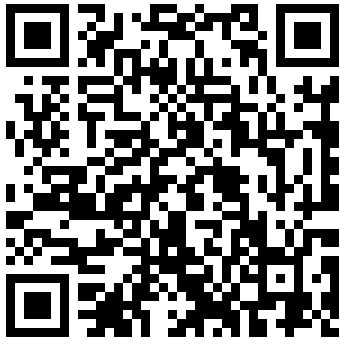